Уважаемые члены профсоюза!
«СКО ФНПР «ПРОФКУРОРТ» 
представляет ВОЗМОЖНОСТЬ ПРИОБРЕТЕНИЯ ПРОФСОЮЗНЫХ 
ПУТЕВОК ПО СПЕЦИАЛЬНОЙ ПРОГРАММЕ со скидкой до 20%
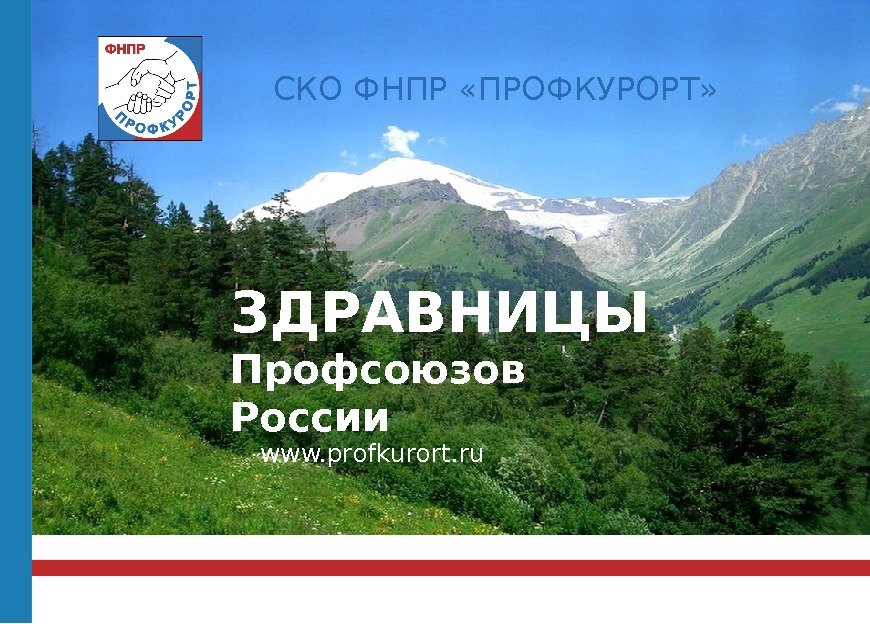 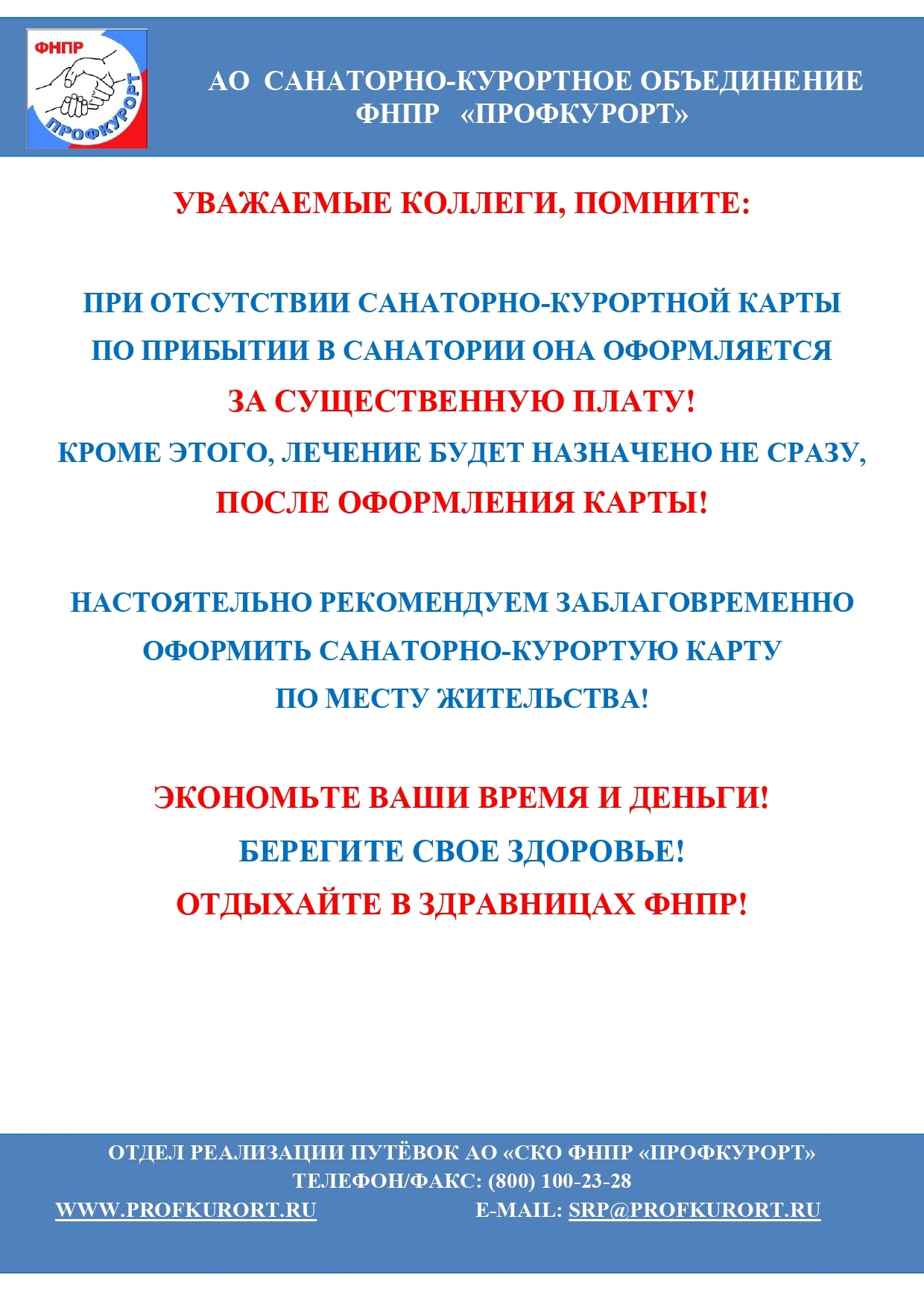 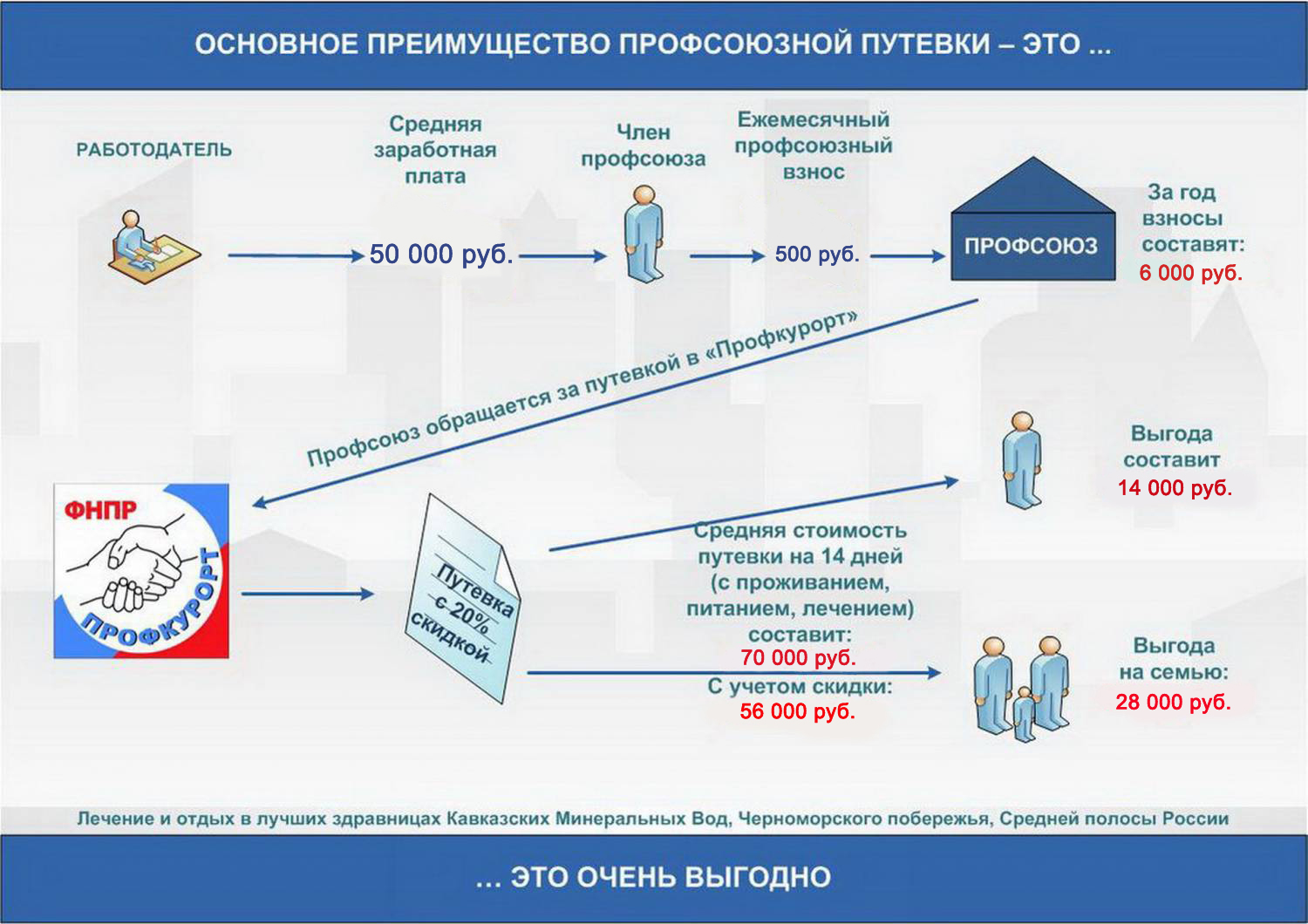 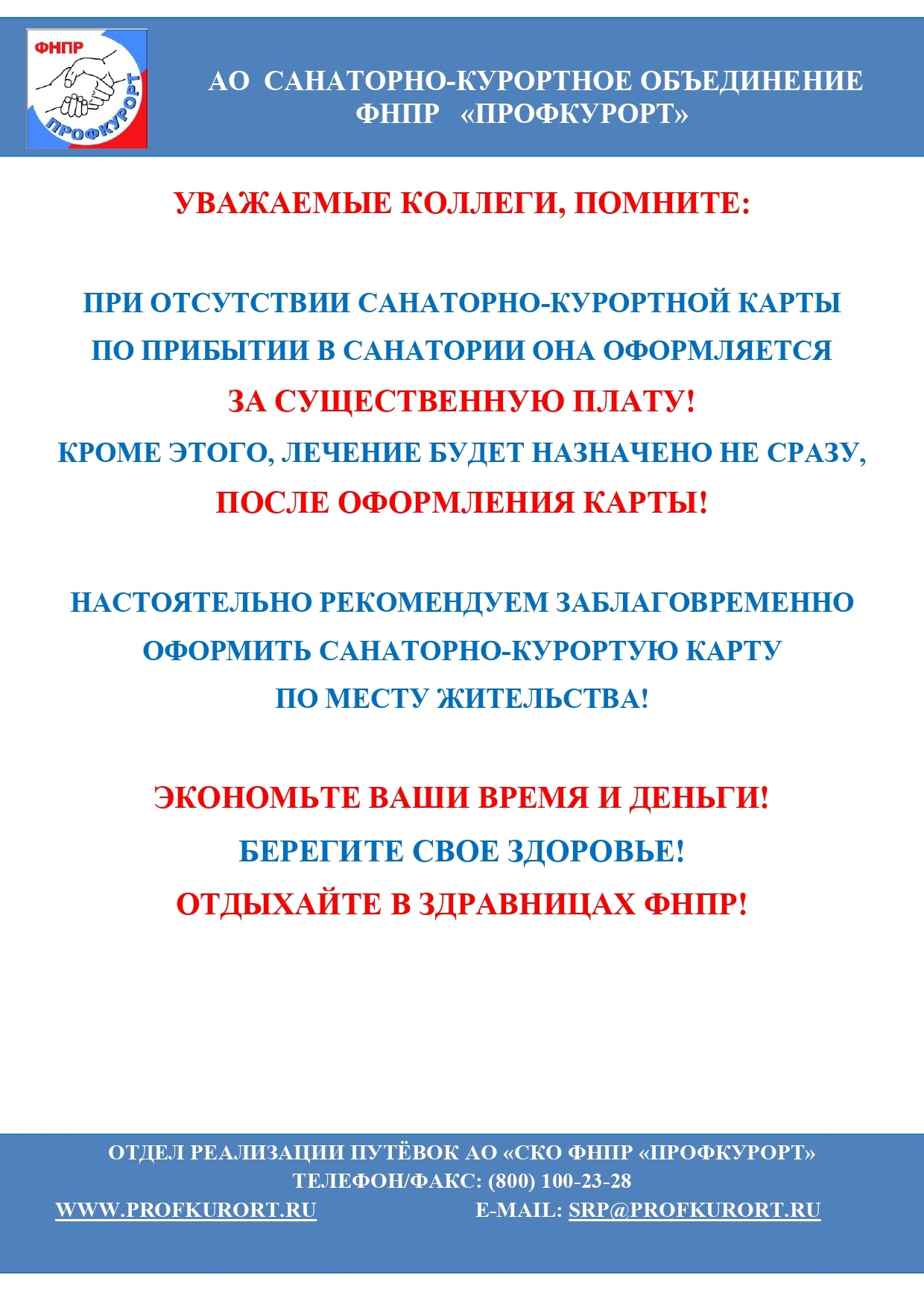 Ессентуки
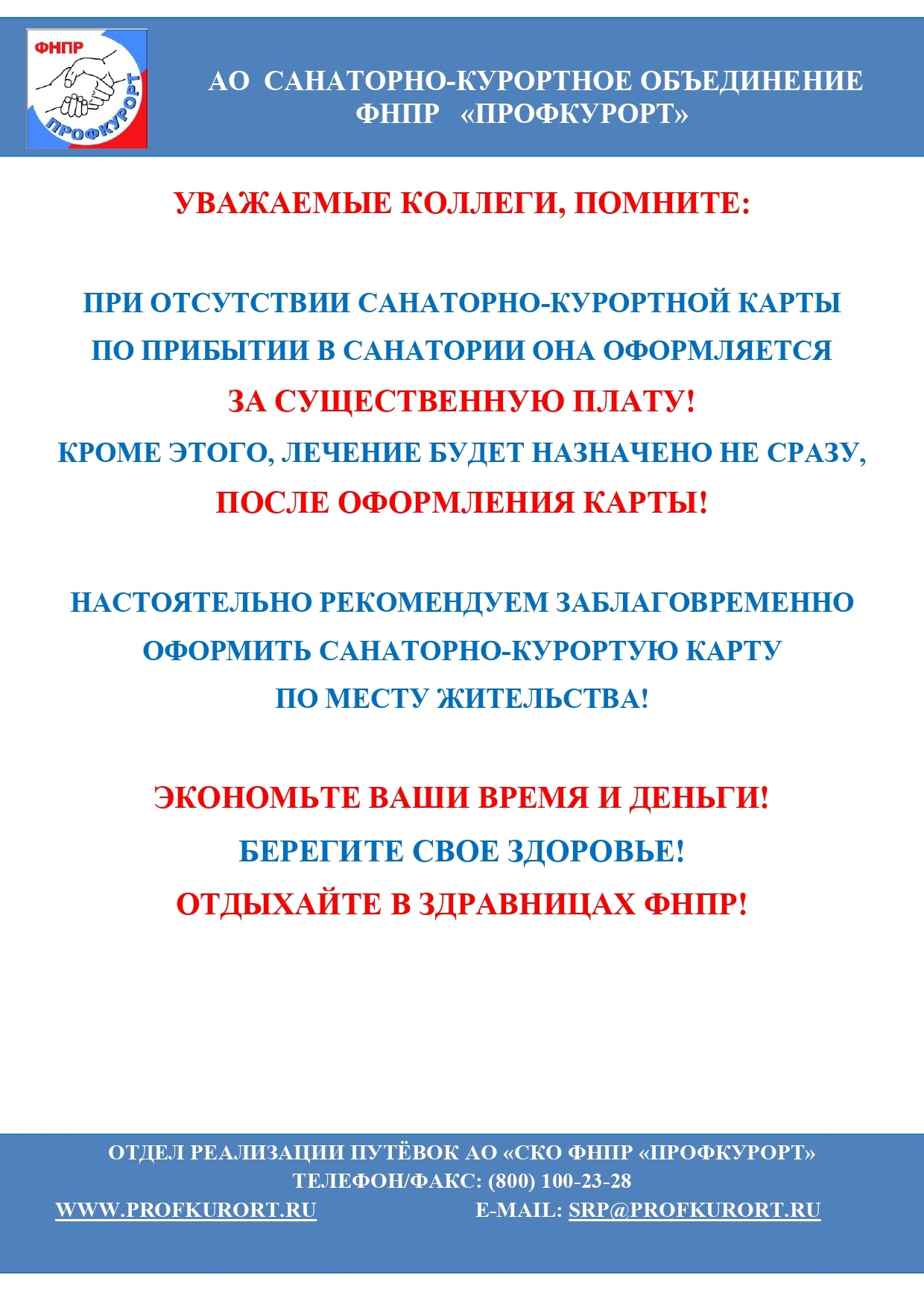 Железноводск
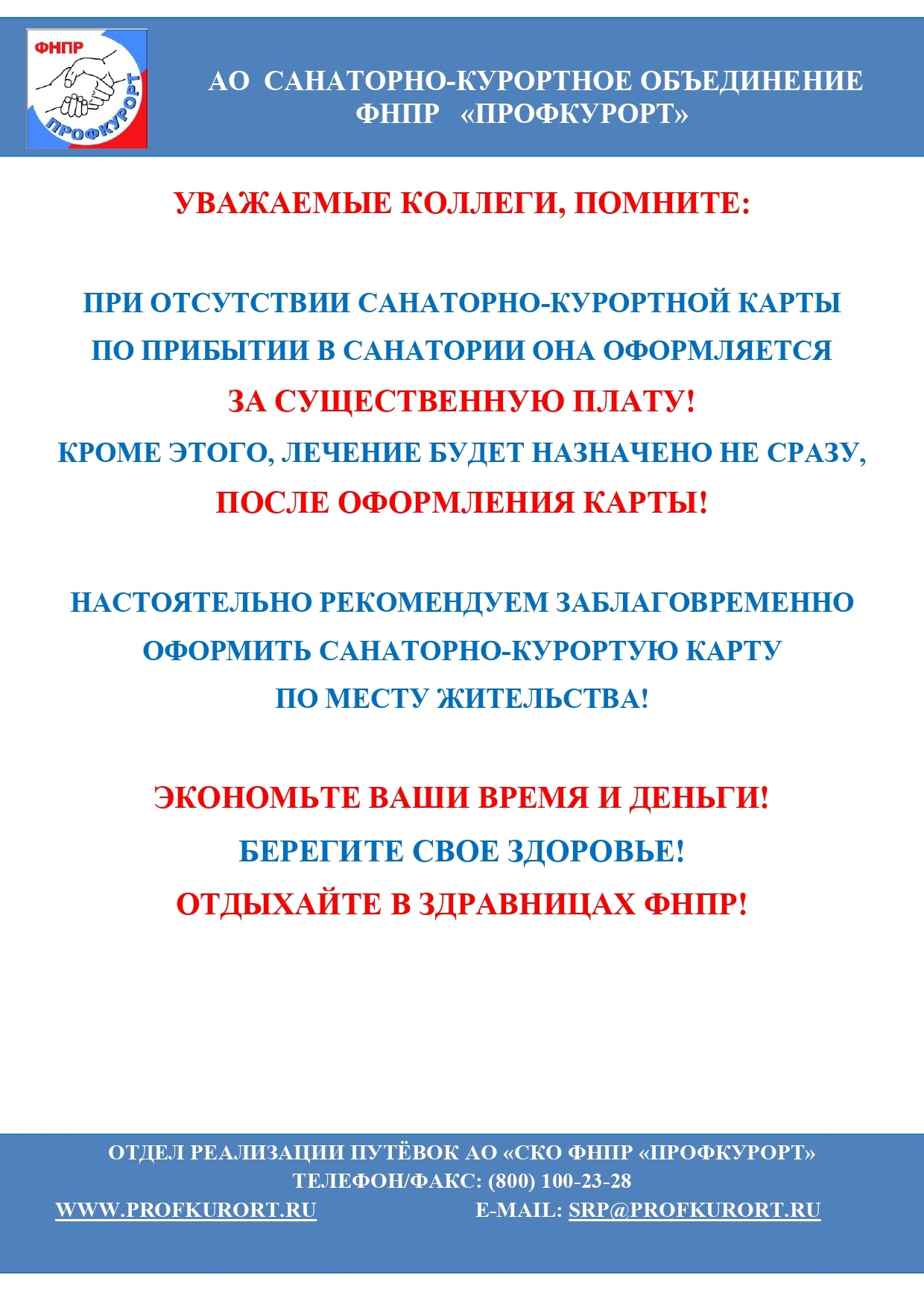 Кисловодск
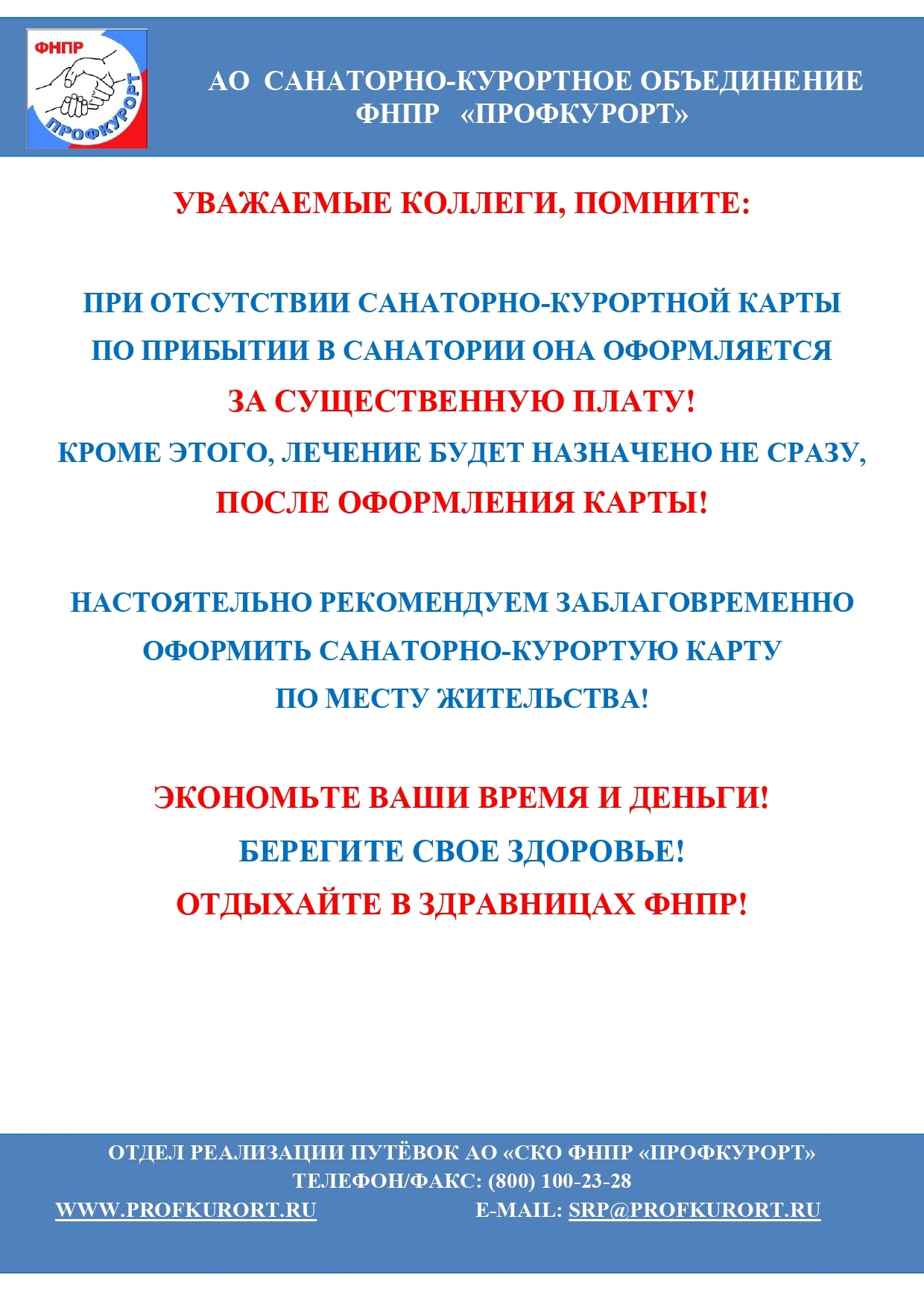 Пятигорск
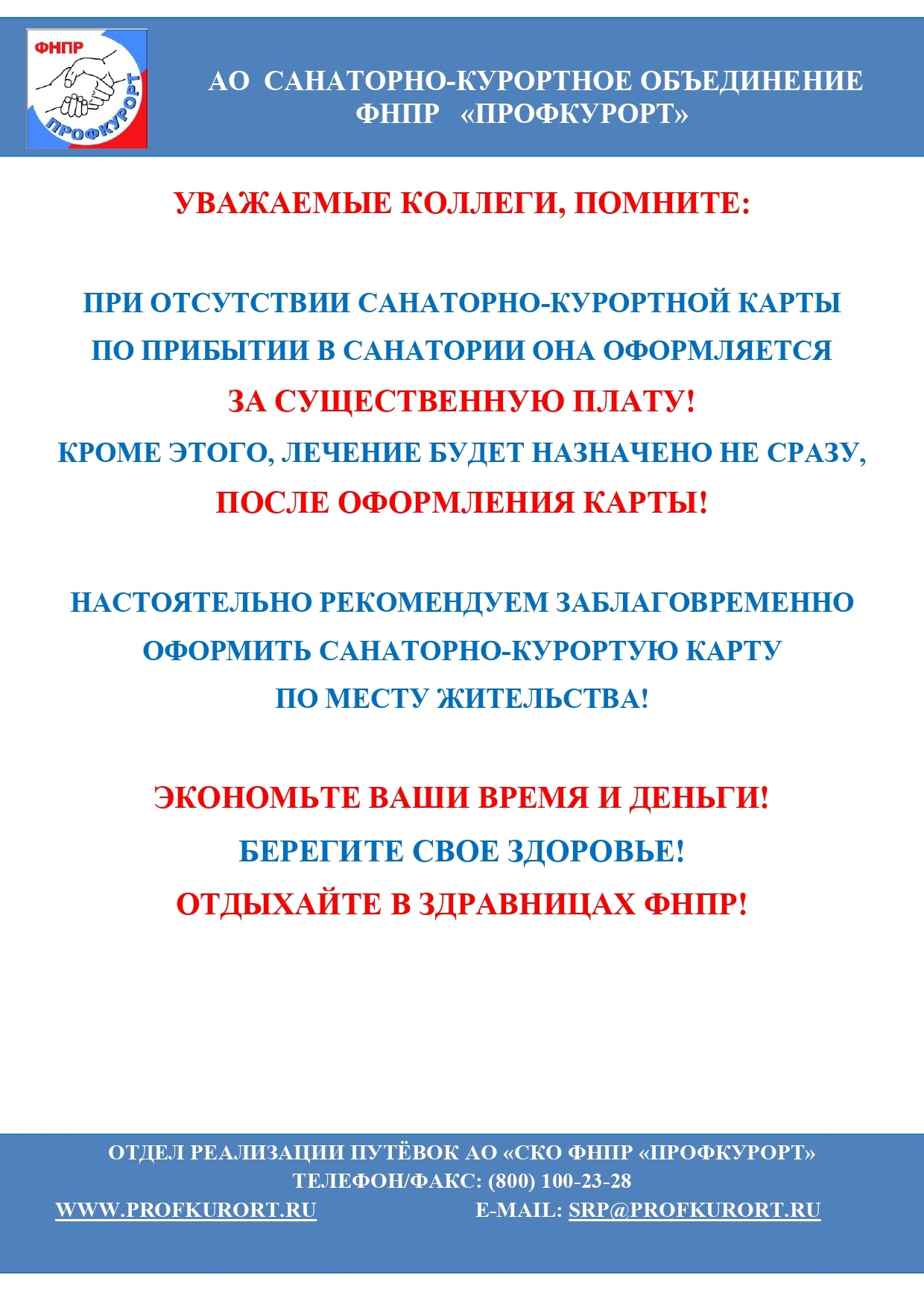 Анапа
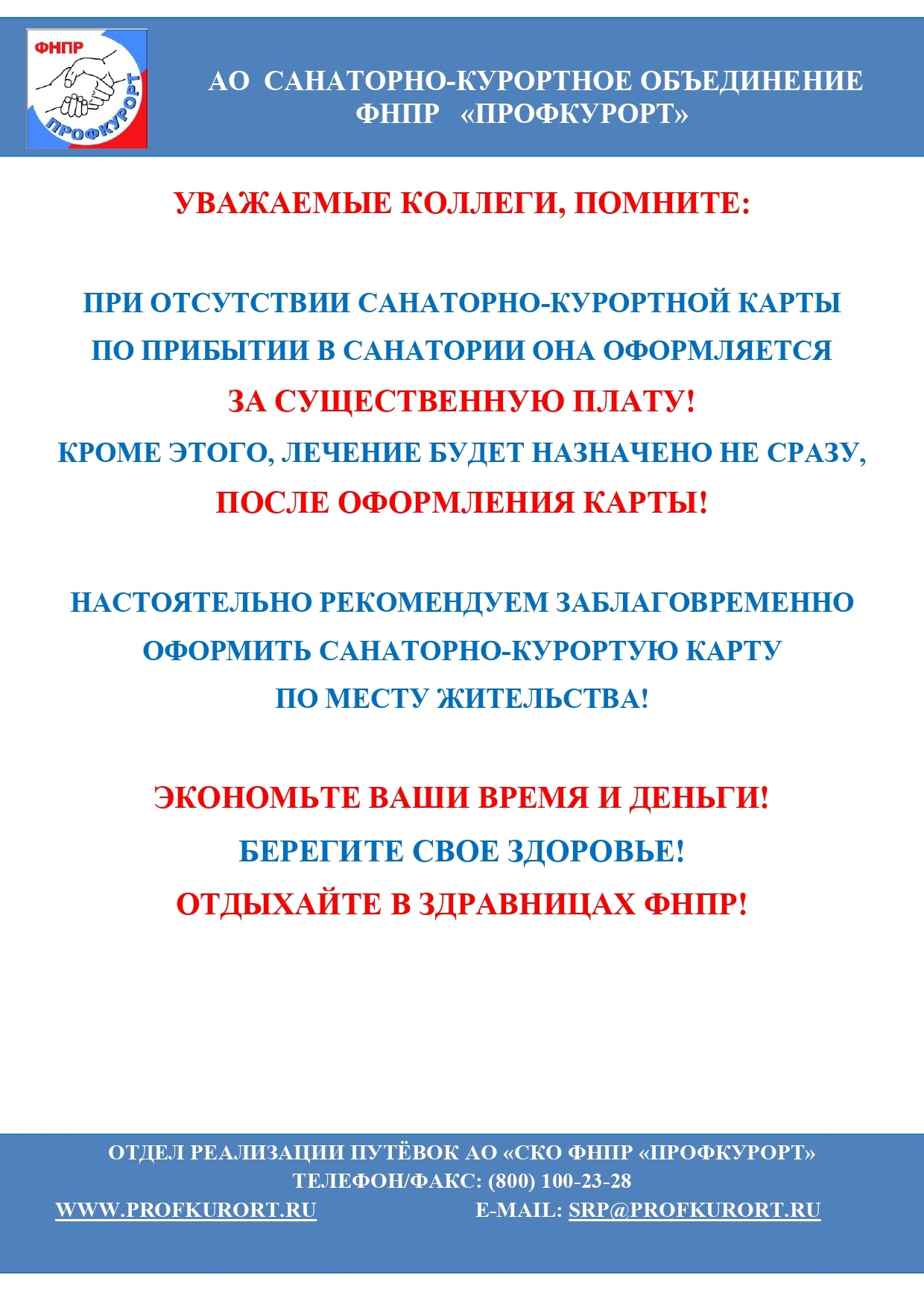 Сочи
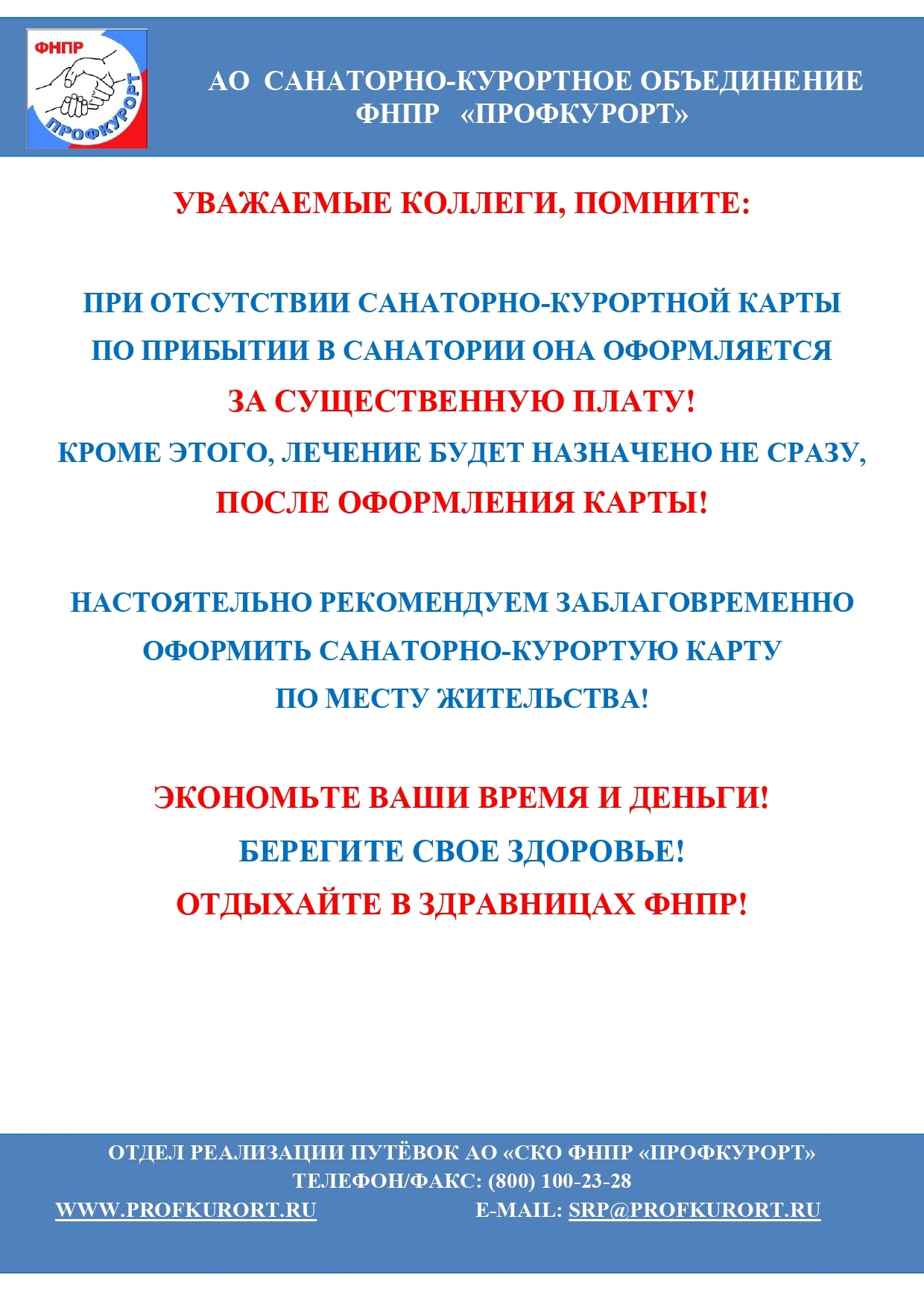 Геленджик
Туапсинский район
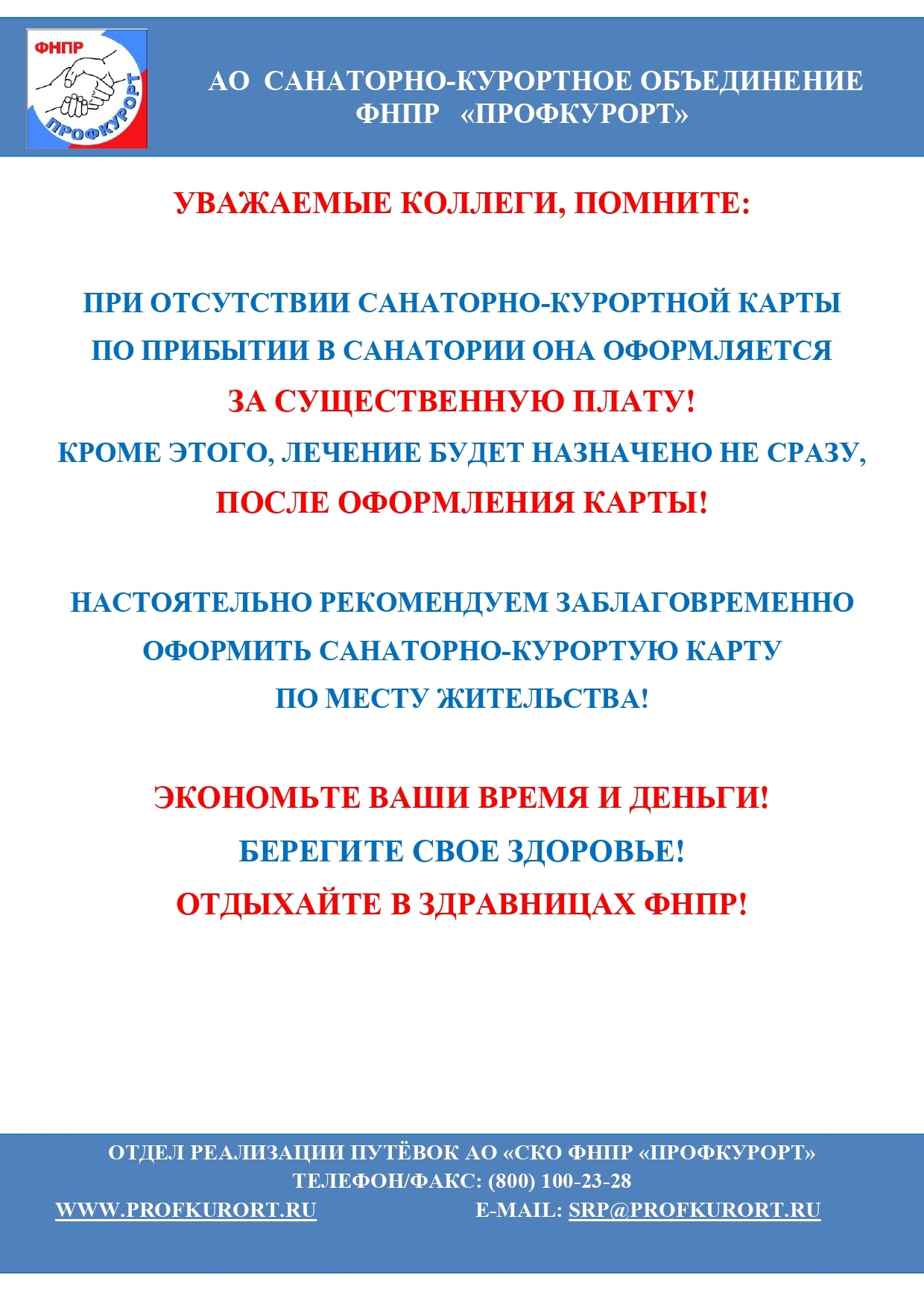 Крым
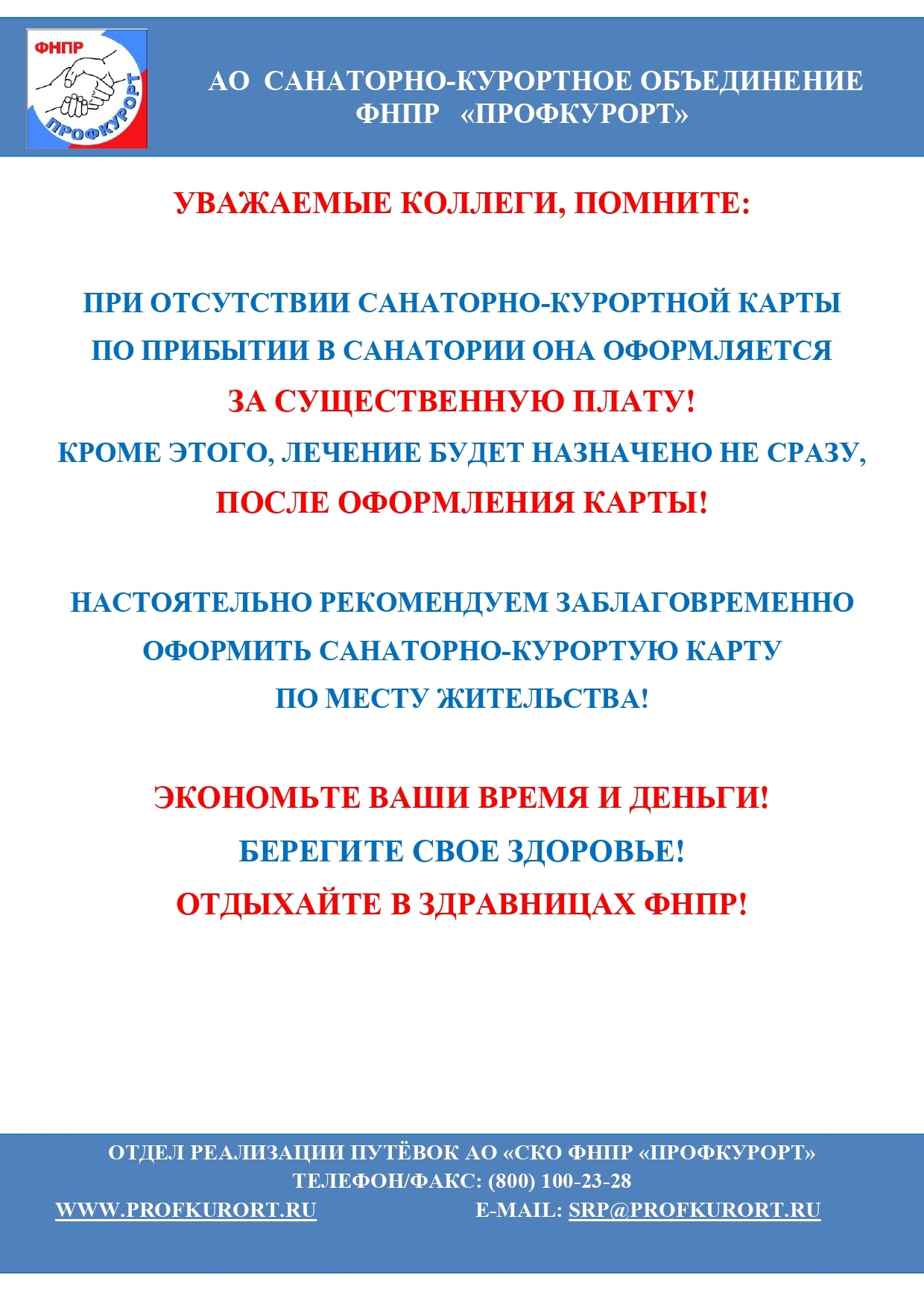 Алтайский край
Брянская область
Волгоградская область
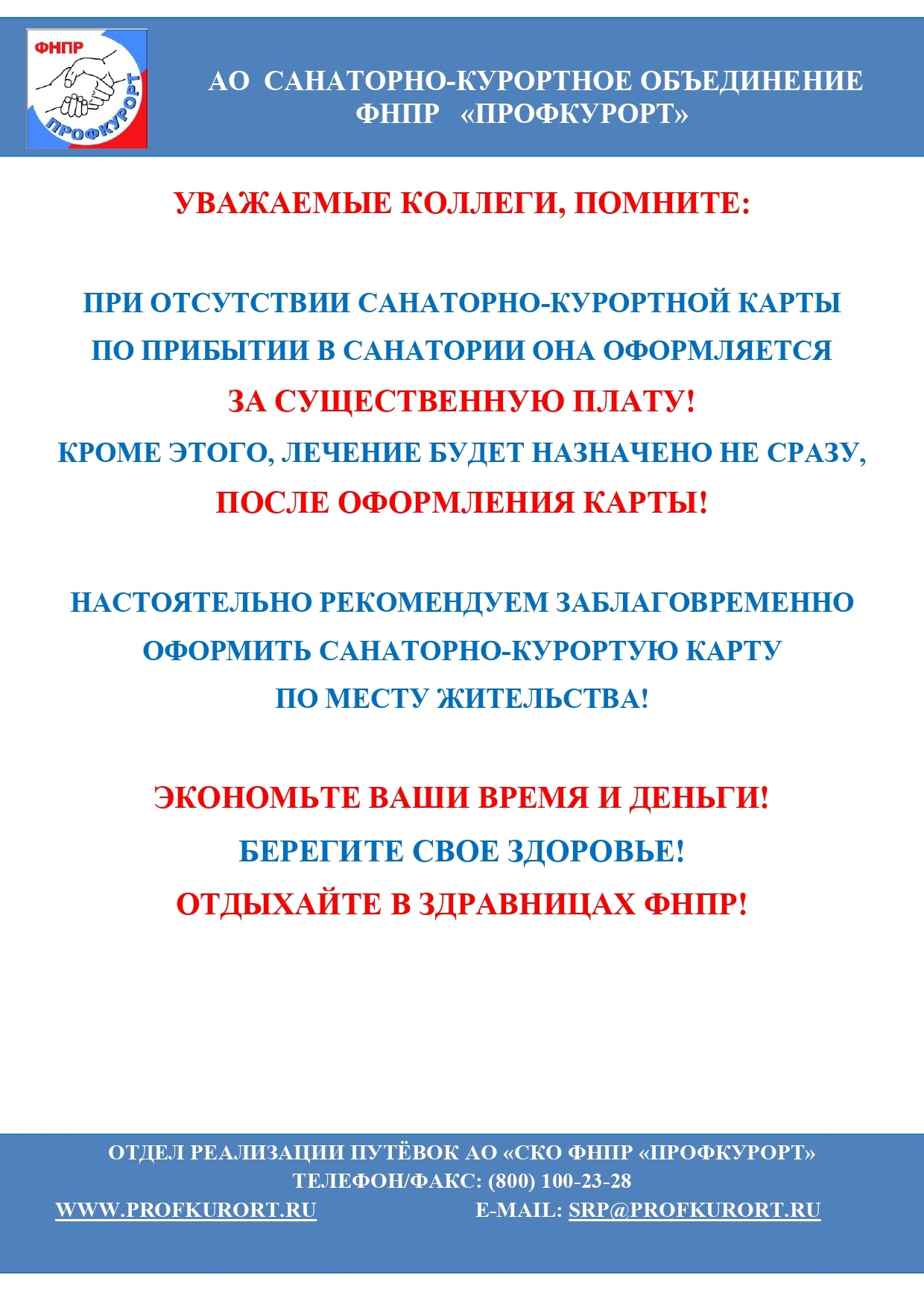 Ингушетия Республика
Ивановская область
Калужская область
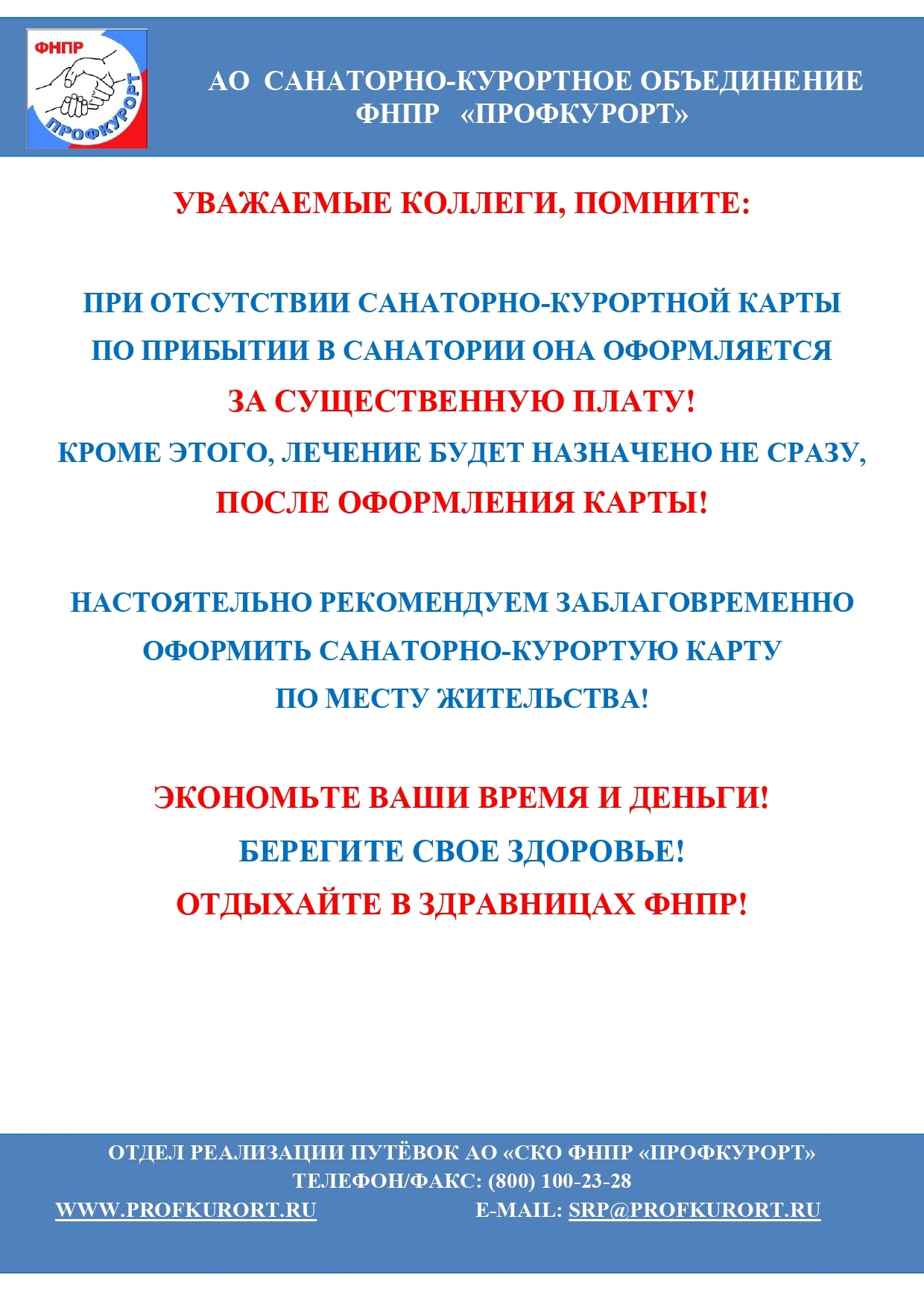 Иркутская область
Калининградская область
Карачаево-Черкесская Республика
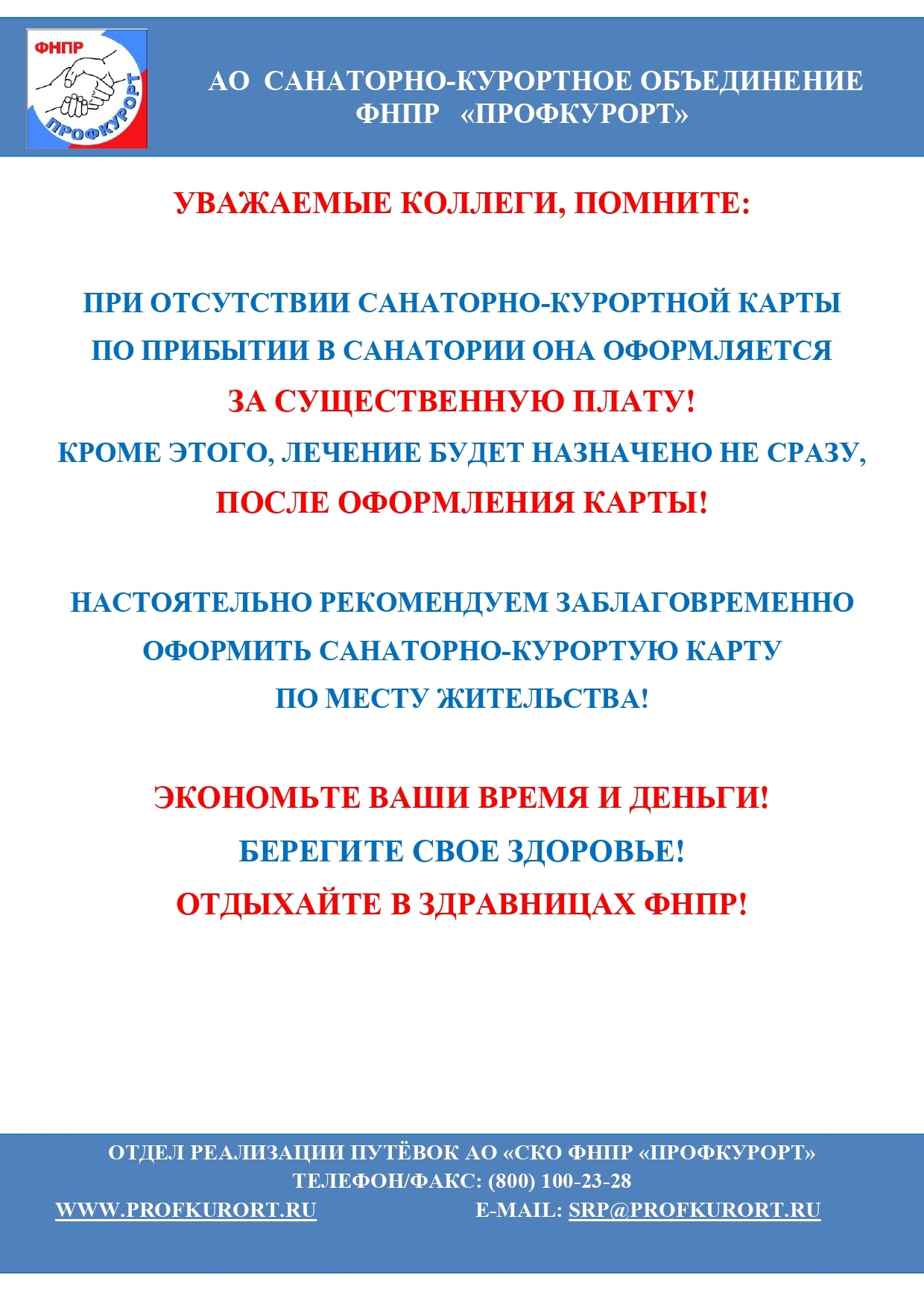 Карелия
Костромская область
Ленинградская область
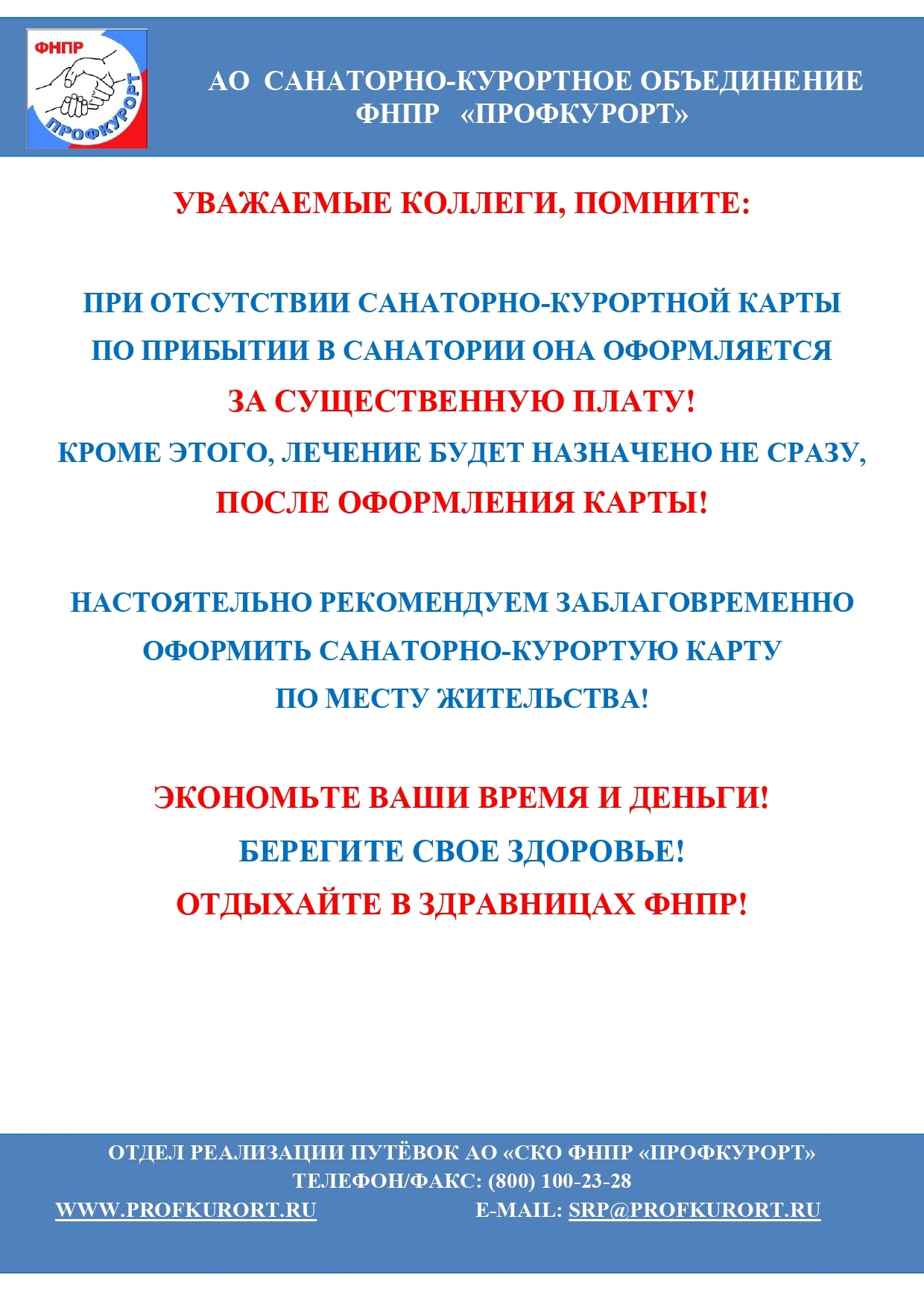 Мордовия
Московская область
Нижегородская область
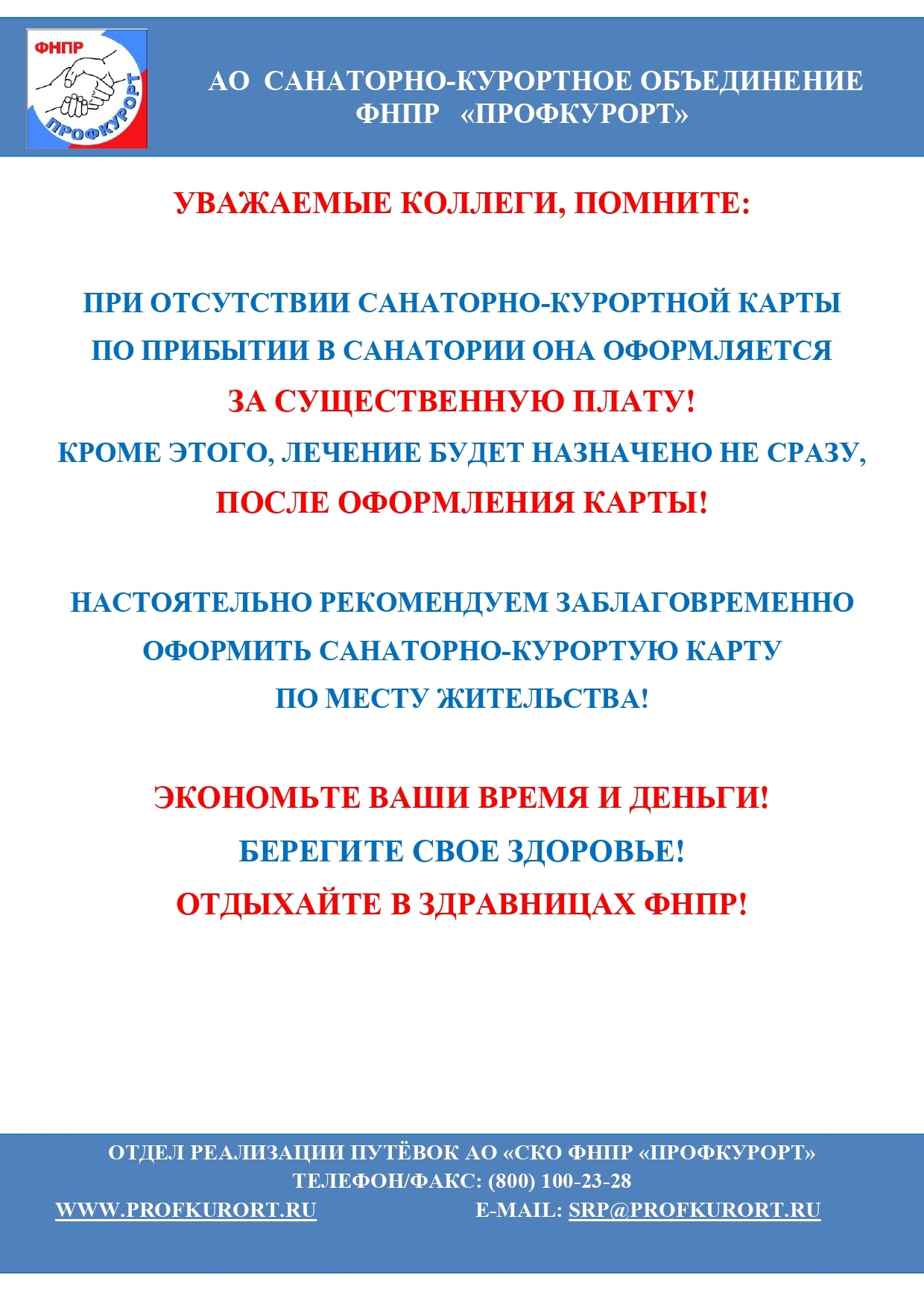 Новосибирская область
Новгородская область
Оренбургская область
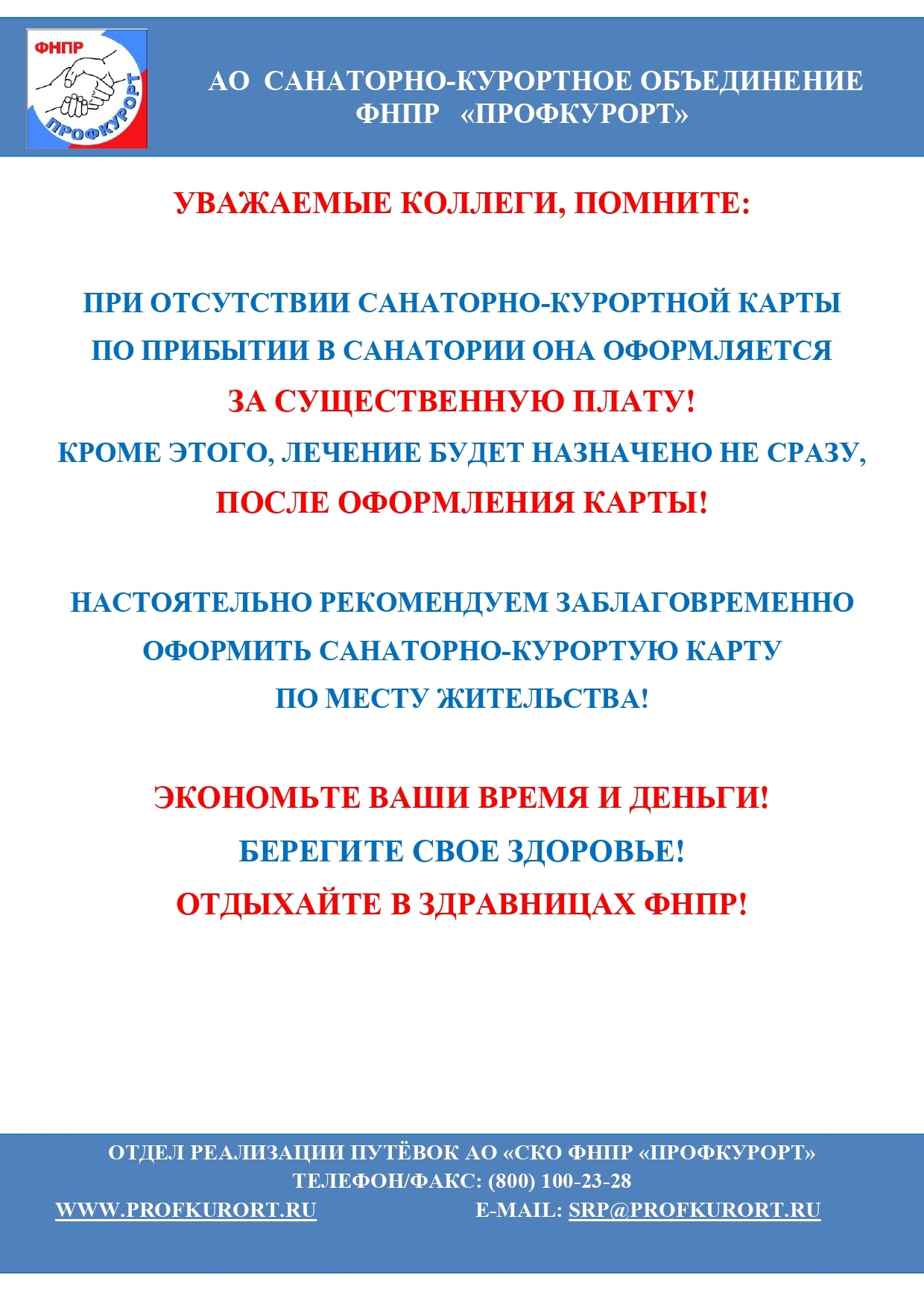 Пензенская область
Псковская область
Рязанская область
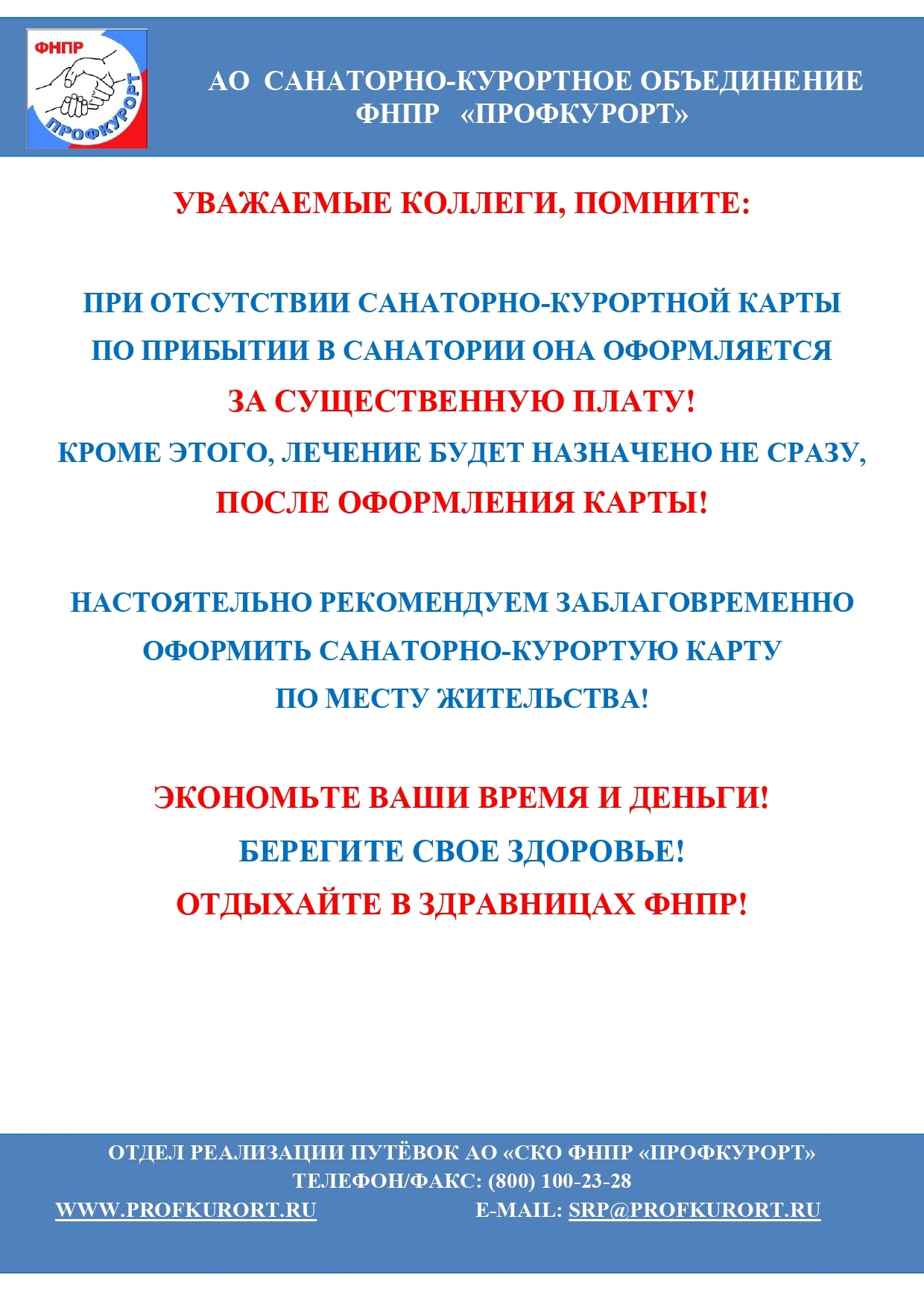 Самарская область
Тамбовская область
Татарстан Республика
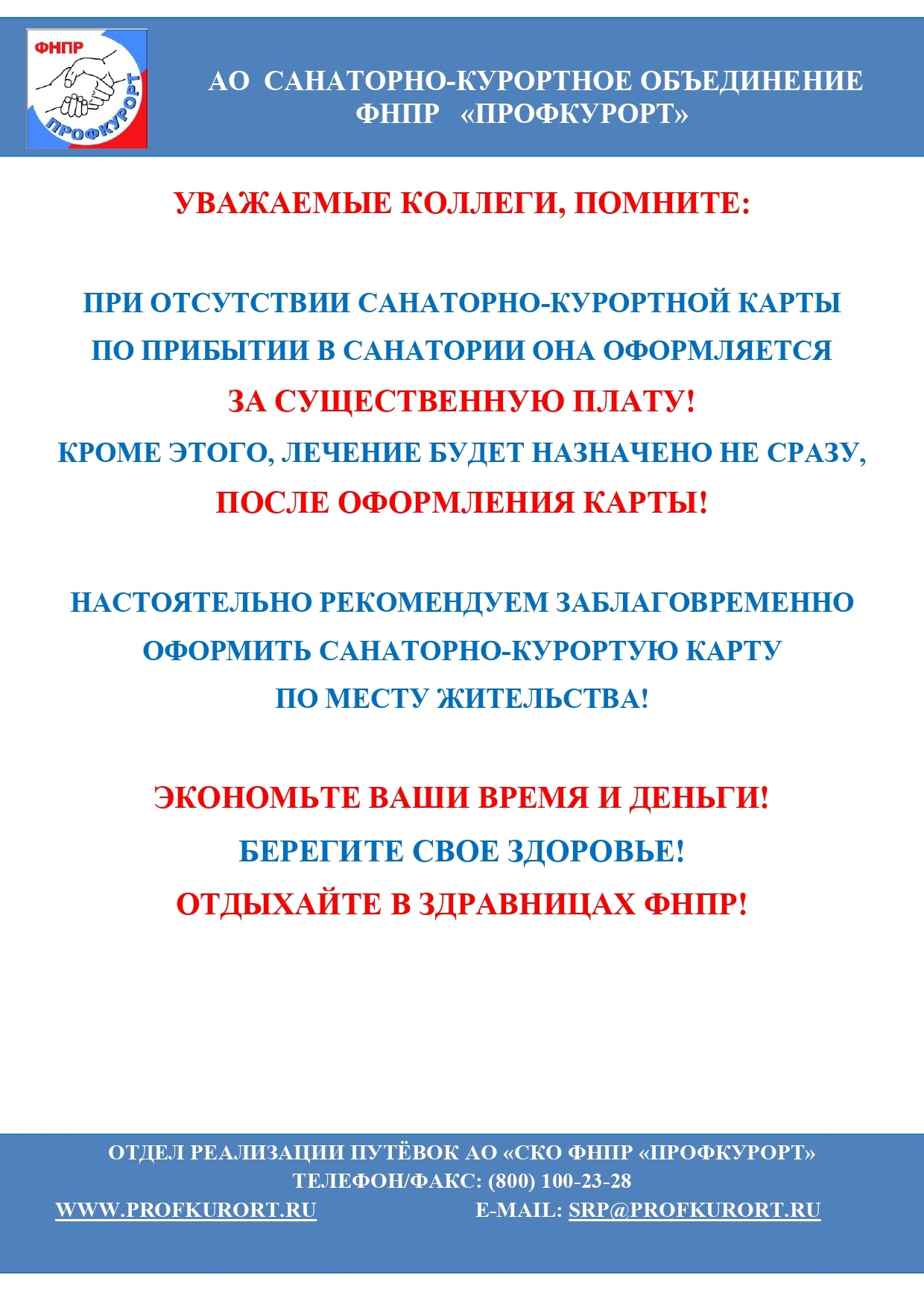 Тульская область
Тюменская область
Челябинская область
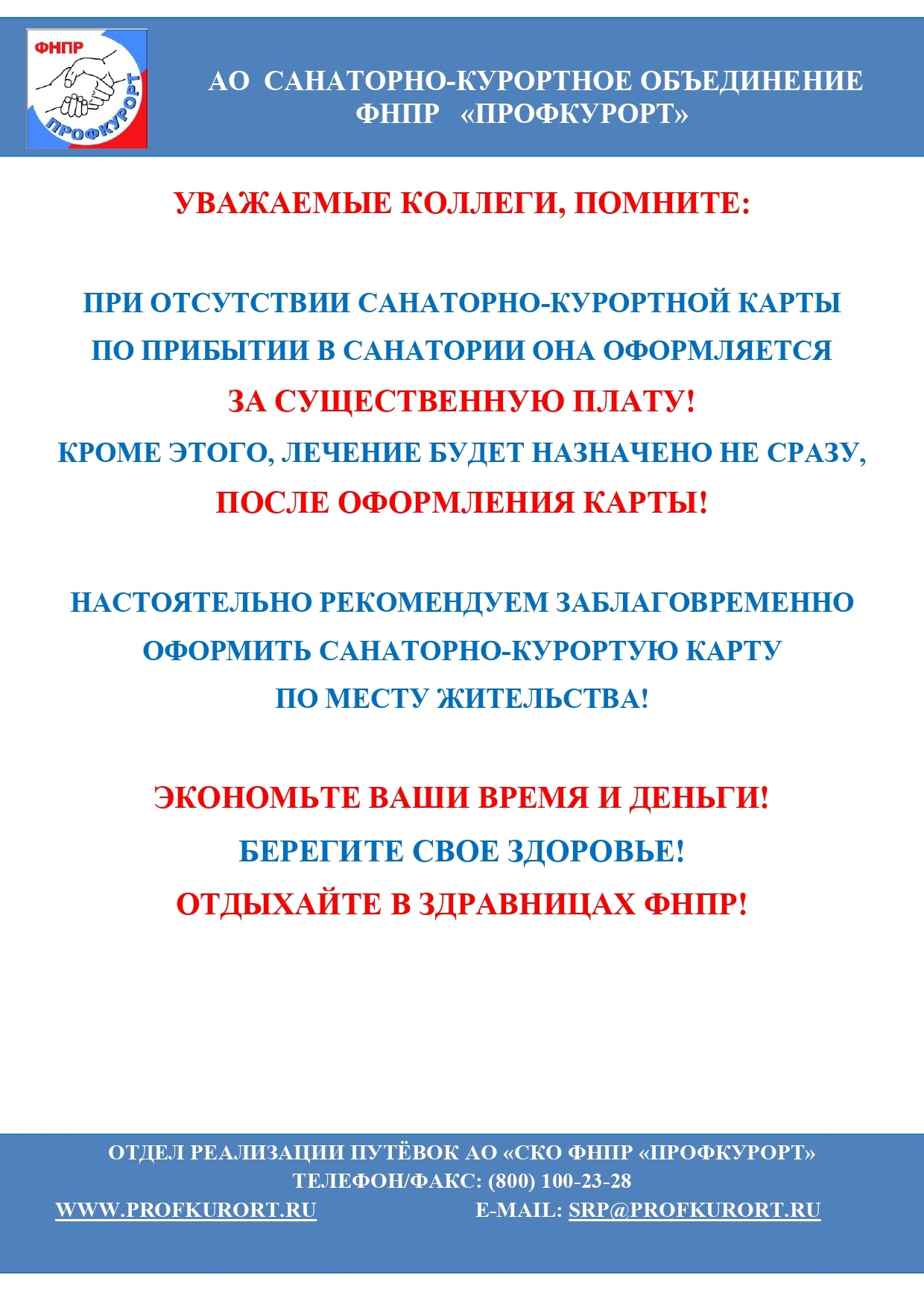 Чувашская Республика
Ярославская область
Скидки на путевки предоставляются
членам профсоюза, а также
членам их семей !!!
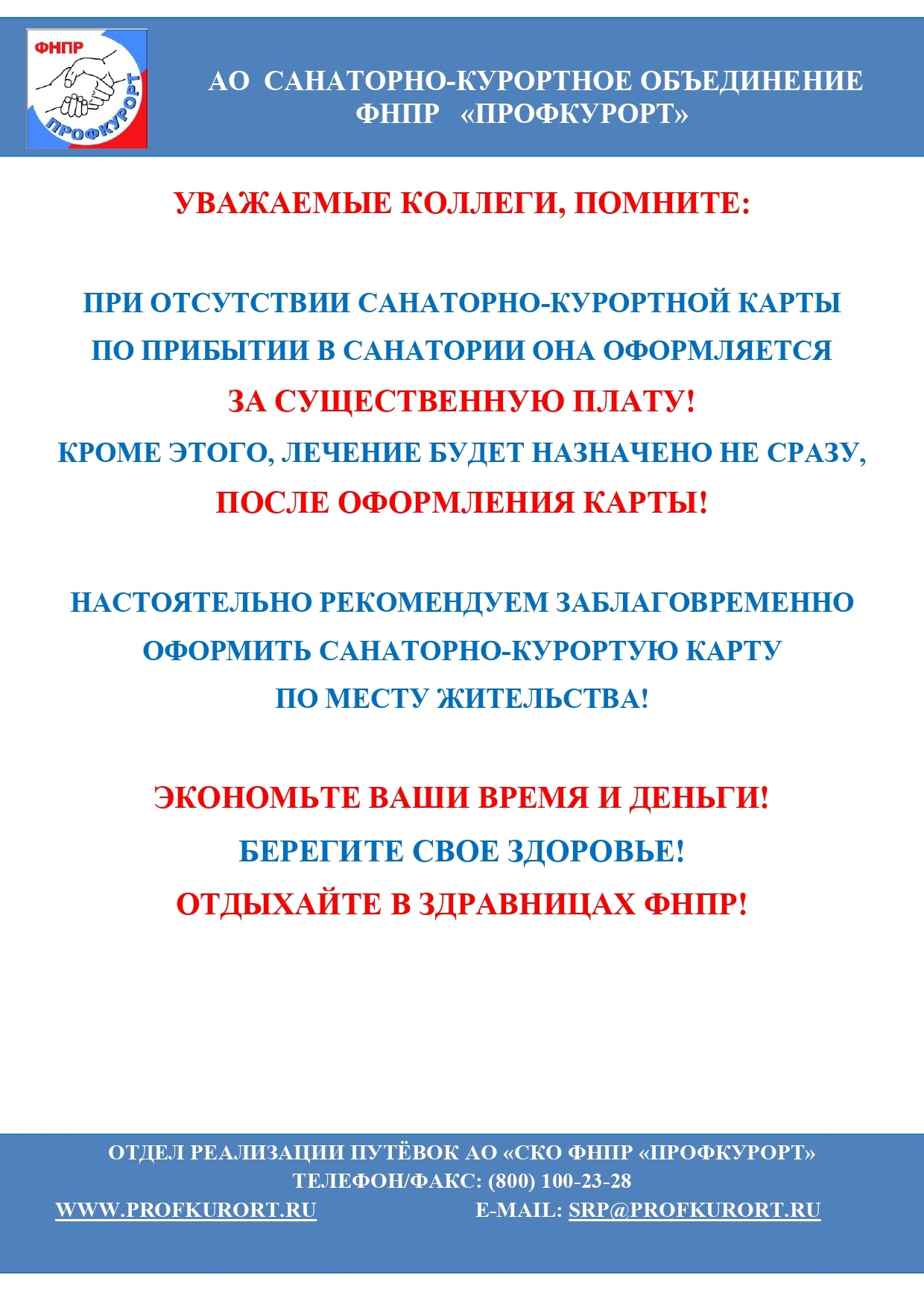 По всем вопросам, связанным с приобретением профсоюзных путевок, обращайтесь в отдел реализации путевок:

Дядченко Маргарита Владимировна — начальник отдела по работе с корпоративными клиентами и профсоюзными организациями +7 (800) 100-23-28, доб. 220Борисова Светлана Витальевна — ведущий специалист отдела реализации путёвок +7 (800) 100-23-28, доб. 218Ступина Ирина Юрьевна — ведущий специалист отдела реализации путевок +7 (800) 100-23-28, доб. 219Захарова Виктория Владимировна — ведущий специалист отдела реализации путёвок+7 (800) 100-23-28, доб. 270Косенко Ирина Викторовна — специалист отдела реализации путевок +7 (800) 100-23-28, доб. 217

По всем вопросам, связанным с приобретением профсоюзных путевок в Крымские объекты размещения:
Шаранович Светлана Анатольевна— ведущий специалист отдела реализации путевок +7 (800) 100-23-28, доб. 254

Также по вопросам, связанным с приобретением профсоюзных путевок, вы можете 
обратиться в профсоюзный комитет своей первичной профсоюзной организации!

Более подробную информацию вы можете найти на сайте:
https://www.profkurort.ru/